Chapter Thirteen
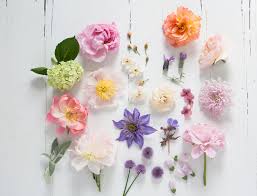 Conversation 1
Magistra: Hoc scholam hodie ornemus!
Davidus: Meam collectionem saxulorum        feram! Sunt in multi colores!
Marcus:  Habeo parvos pisces qui in piscinā habitant. Sunt in magno scipho et eum ad      scholam portare possum.
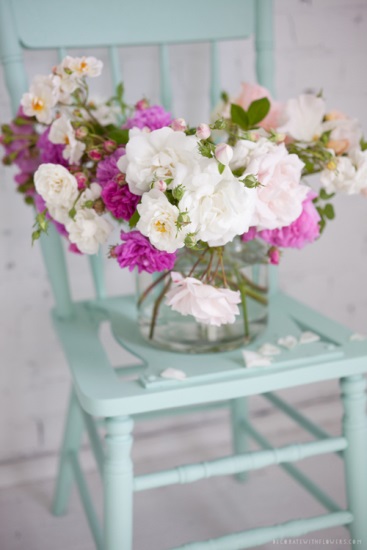 Conversation 2
Iulia: Noster hortus est plenus variorum florum.  Mea mater eos in parvā fiscellā          pro nobis ponet. Magistra: Sunt-ne alia?
Marcia: Ita vero! Feram-ne  carbasa ut mensas    velemus?
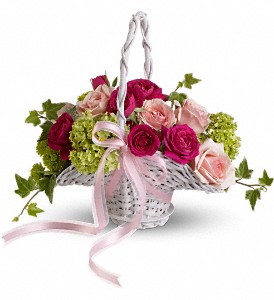 Conversation 3
Magistra: Haec est bona sententia. Tullia: Res primum purgemus!
Magistra: Nostra schola ita pulchra erit! Extra eamus nunc ut in luce solis longe ambulemus.
Knowing Job
Liber Iob est simplex fabula de homine qui omnia quae Deus ab eo rogabat faciebat. Erat bonus pauperibus et miseris; etiam sacrificia pro liberis suis dabat, quoniam peccavissent. Erat bonus vir qui ruinam suas possessiones nec mortes liberorum suorum nec morbum leprae non merebat. Eius amici ad eum venebant et dicebant eum peccavisse quoniam Deus eum poeniebat.
Iob autem per dolorem suum semper Deum laudabat. A Deo numquam decedebat.
 
.
Knowing Job
Cur Deus sinebat Iob tantum laborare? Fortasse dolor ferebat ei maiorem fidem. Communicate haec cum vestris parentibus et./vel vestris magistris.
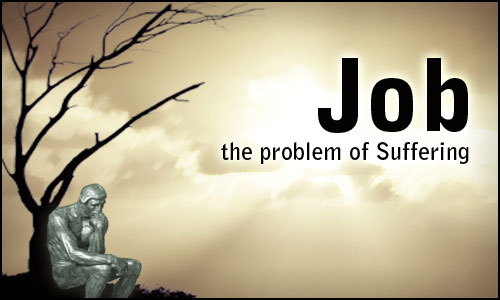 thebiblicalworld.blogspot.com
PolyphemusThe One-Eyed Giant
Ulixes comitesque, postquam totam noctem remis contenderant, ad terram ignotam navem adpulerunt; tum quod naturam eius regionis ignorabat, ipse Ulixes cum duodecim e sociis in terram egressus locum explorare constituit.  Paulum a litore progressi ad antrum ingens pervenerunt, quod habitari senserunt; eius enim introitum arte et manibus munitum esse animadverterunt.  Mox, etsi intellegebant se non sine periculo id facturos, antrum intraverunt.
PolyphemusThe One-Eyed Giant
Quod cum fecissent, magnam copiam lactis invenerunt in vasis ingentibus conditam.  Dum tamen mirantur quis eam sedem incoleret, sonitum terribilem audiverunt et oculis ad portam versis monstrum horribile viderunt, humana quidem specie et figurā, sed ingenti magnitudine corporis.  Cum autem animadvertissent gigantem unum tantum oculum habere in mediā fronte positum, intellexerunt hunc esse unum e Cyclopidibus, de quibus famam iam acceperant.
Polyphemus
PolyphemusThe Giant’s  Supper
Cyclopes autem pastores erant quidam, qui insulam Siciliam et praecipue montem Aetnam incolebant; ibi enim Volcanus, praeses fabrorum et ignis repertor, cuius servi Cyclopes erant, officinam suam habebat.
Graeci igitur, simul ac monstrum viderunt, terrore paene exanimati in interiorem partem speluncae refugerunt et se sibi celare conabantur. Polyphemus autem, ita enim gigas appellatus est, pecora sua in speluncam egit;
PolyphemusThe Giant’s  Supper
tum cum saxo ingenti portam obstruxisset, 
ignem in medio antro accendit.  Hoc facto, omnia oculo perlustrabat et cum sensisset homines in interiore parte antri celari, magnā voce exclamavit, “Qui estis homines?  Mercatores an latrones?” Tum Ulixes respondit se neque mercatores esse neque praedandi causā venisse, sed e Troiā redeuntis vi tempestatum a recto cursu depulsos esse;
PolyphemusThe Giant’s  Supper
oravit etiam ut sibi sine iniuriā abire liceret. Tum Polyphemus quaesivit ubi esset navis quā vecti essent; Ulixes autem, cum bene intellegeret sibi maxime praecavendum esse, respondit navem suam in rupis coniectam et omnino perfractam esse. Polyphemus autem nullo dato responso duo e sociis manū conripuit et membris eorum divolsis carnem devorare coepit.
What is Natural Law?
But there will be one law, eternal and unchangeable, binding at all times upon all peoples; and there will be, as it were, one common master and ruler of men, namely God, who is the author or this law, its interpreter, and its sponsor.~CICERO on the Universal Nature of True Law
Cicero
VI. Quid est enim, Catilina, quod te iam in hac urbe delectare possit, in quā nemo est extra istam coniurationem perditorum hominum, qui te non metuat, nemo, qui non oderit.
Quae nota domesticae turpitudinis non inusta vitae tuae est? Quod privatarum rerum dedecus non haeret in famā?
Quae lubido ab oculis, quod facinus a manibus umquam tuis,
Cicero
Quod flagitium a toto corpore afuit? Cui tu adulescentulo, quem corruptelarum
inlecebris inretisses, non aut ad audaciam ferrum aut ad lubidinem facem praetulisti?
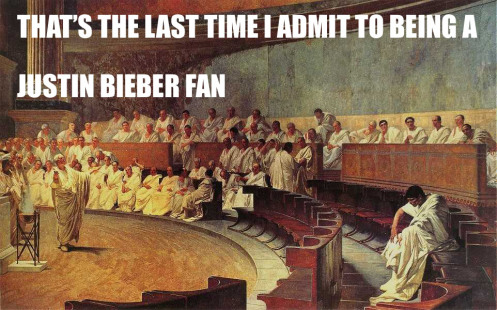 Cicero [14]
[14] Quid vero? nuper cum morte superioris uxoris, novis nuptiis domum vacuefecisses, nonne etiam alio incredibili scelere hoc scelus cumulasti?
quod ego praetermitto et facile patior [me] sileri, ne in hac civitate tanti facinoris inmanitas aut extitisse aut non vindicata esse videatur. Praetermitto ruinas fortunarum tuarum, quas omnes inpendere tibi proximis Idibus senties; ad illa venio, quae non ad privatam ignominiam vitiorum tuorum,
Cicero [14][15]
non ad domesticam tuam difficultatem ac turpitudinem sed ad summam rem publicam atque ad omnium nostrum vitam salutemque pertinent.[15] Potestne tibi haec lux, Catilina, aut huius caeli spiritus esse iucundus, cum scias esse horum neminem, qui nesciat te pridie Kalendas Ianuarias, Lepido et Tullo consulibus, stetisse in Comitio cum telo, manum consulum
Comitium
Cicero [15]
et principum civitatis interficiendorum causā paravisse; sceleri ac furori tuo non mentem aliquam aut timorem tuum sed fortunam populi Romani
obstitisse? 
Ac iam illa omitto--neque enim sunt aut obscura aut non multa [facta] commissa postea--quotiens tu me, designatum, quotiens vero [me esse] consulem interficere conatus es! Quot ego tuas petitiones ita coniectas, ut vitari posse non viderentur, parva quadam declinatione et, ut aiunt, corpore effugi!
Cicero [15][16]
Nihil [agis, nihil] adsequeris [ nihil moliris] neque tamen conari ac velle desistis.[16] Quotiens tibi iam extorta est ista sica de manibus; quotiens [vero]
excidit, casu, aliquo et elapsa est! Quae quidem quibus ab te initiata sacris ac devota sit
quibus ab te initiata sacris ac devota sit, nescio, quod eam necesse putas esse in consulis corpore defigere.
Roman dagger
Aeneidscansion
Dactylic Hexameter
 1. Separate words into syllables.
 2. Six “feet” per line 3. Look at the rules for dactyls and spondees.Don’t stress:  there’s more to come.
Aeneid- 1-6 Don’t count the words in parentheses.
Arma virumque cano, Trōiae qui primus ab oris
[ad] Italiam, fato profugus, Laviniaque venit litora,
multum ille et terris iactatus et alto
vi superum saevae memorem Iunonis ob iram; multa quoque et bello passus, dum conderet urbem, inferretque deos Latio, genus unde Latinum,
Aeneid- 7-11
Albanique patres, atque altae moenia Romae. Musa, mihi causas memora, quo numine laeso,
quidve dolens, regina deum tot volvere casus insignem pietate virum, tot adire  labores impulerit. Tantaene animīs caelestibus īrae.
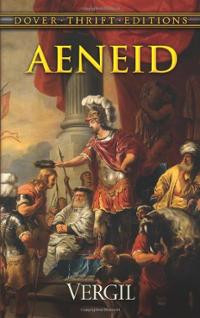 Navigantes ad Insulam Melitiam
Primi pauci dies in nave erant difficillimi pro nonnullis vectoribus, quoniam numquam antequam fuerant in mare.  Quamquam naves erant magnae, fluctūs contorquebant pro eis maria. Motus maris multos eorum aegrotos faciebant. Hi aegroti vectores multum tempus agebant vel incumbentes caullas navis vel iacientes in lectis suis. Illi qui non aegrotabant illos qui aegrotant adiuvare temptabant.
Navigantes ad Insulam Melitiam
Post tres vel quattuor dies, aegroti
adsuescerebant mare et motum navis, et sua aegrotatio ex eis discedebat, sed esurientes fiebant. Ridere et cantare et iter gustare incipiebant. Hoc omnes alioquin beati iterum faciebat.  Erat oratio tribus temporibus utrumque diem. Multum tempus agebant, communicantes omnia quae Dominus Iesus eos docuerat, enim maximi vere Dominum intellegebant et cum Eo sederant ubi in terrā erat.
HerculesCharon’s Ferry
Hercules postquam imperia Eurysthei accepit, in Laconiam   ad Taenarum statim se contulit;
ibi enim spelunca erat ingenti magnitudine, per quam (ut tradebatur) homines ad Orcum descendebant. Eo ubi venit et ex incolis situm speluncae cognovit, sine mora descendere
constituit. Nec tamen solus hoc iter faciebat; Mercurius enim et  Minerva se socios ei adiunxerant. Ubi ad ripam Stygis venit, Hercules scapham Charontis   conscendit.
HerculesCharon’s Ferry
Cum tamen Hercules vir esset ingenti magnitudine corporis, Charon solvere nolebat; arbitrabatur enim tantum pondus scapham suam in medio flumine 7mersurum esse.
Tandem tamen, minis Herculis territus, Charon scapham solvit et eum incolumem ad ulteriorem ripam perduxit.
HerculesThe Twelve Labors Accomplished
Postquam flumen Stygem tali modo transiit, Hercules in sedem ipsius Plutonis venit, et postquam causam veniendi docuit, ab eo facultatem Cerberum auferendi petivit.
Pluto, qui de Hercule famam acceperat, eum benigne excepit, et facultatem quam ille petebat libenter dedit. Iussit tamen Herculem imperata Eurysthei facere et postea Cerberum in Orcum rursus reducere.Hercules haec pollicitus est, et Cerberum, quem non sine magno periculo manibus prehenderat, summo cum labore ex Orco in lucem et ad urbem Eurysthei traxit.
Crossing the River Styx
HerculesThe Twelve Labors Accomplished
Eo ubi venit, tantus pavor  animum Eurysthei  occupavit ut ex atrio  statim refugeret. Postquam autem paulum 1se ex timore recepit, multis cum lacrimis exclamavit se velle  monstrum sine morā in Orcum reduci.
Sic, contra omnium opinionem, duodecim illi labores quos Pythia praeceperat confecti sunt. Hercules enim tam validus erat ut nulla pericula vitaret, nulla monstra timeret. 
Itaque Hercules, servitute tandem liberatus, magno cum gaudio Thebas rediit.
The Timid Sheep and the Shepherd
Debetis vos defendere, unanimiter et auxilio mutuo, ab lupi impetu et furore,
Ego promitto: numquam vobis deero." Eius verba oves et capras animant. Oves et capra promittunt et iurant, "Nos nequaquam lupo cedamus!" Paulo post lupus adventat.  Valde timent et subito fugiunt; pastoris verba nil efficiunt. Tunc pastor secum dicit, "Impossibile est mutare naturam."
The Timid Sheep and the Shepherd
Haec fabula docet, 

Tunc pastor secum dicit, "Impossibile est mutare naturam."
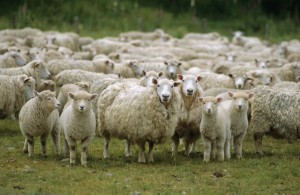